筆電有線連接觸屏示意圖
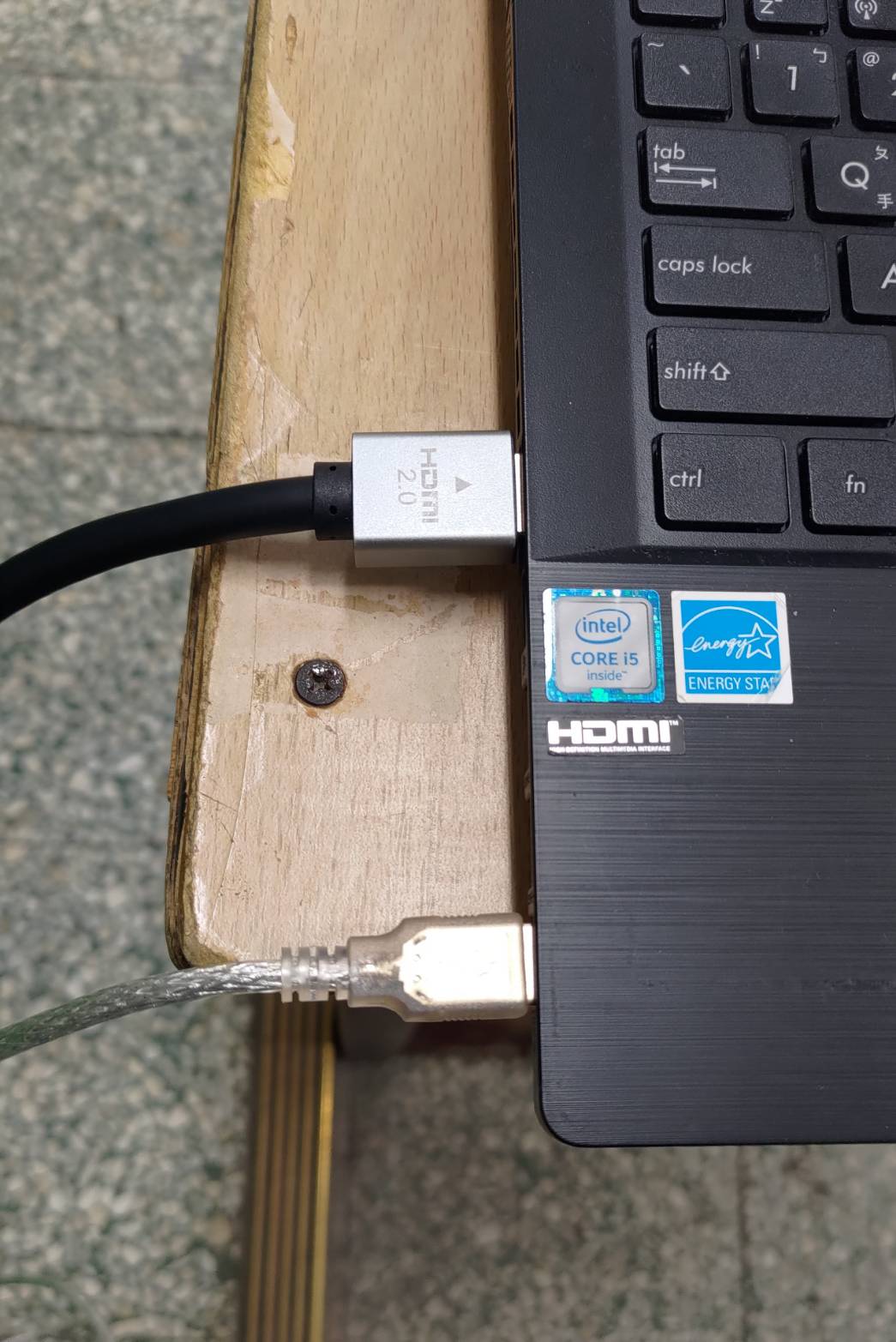 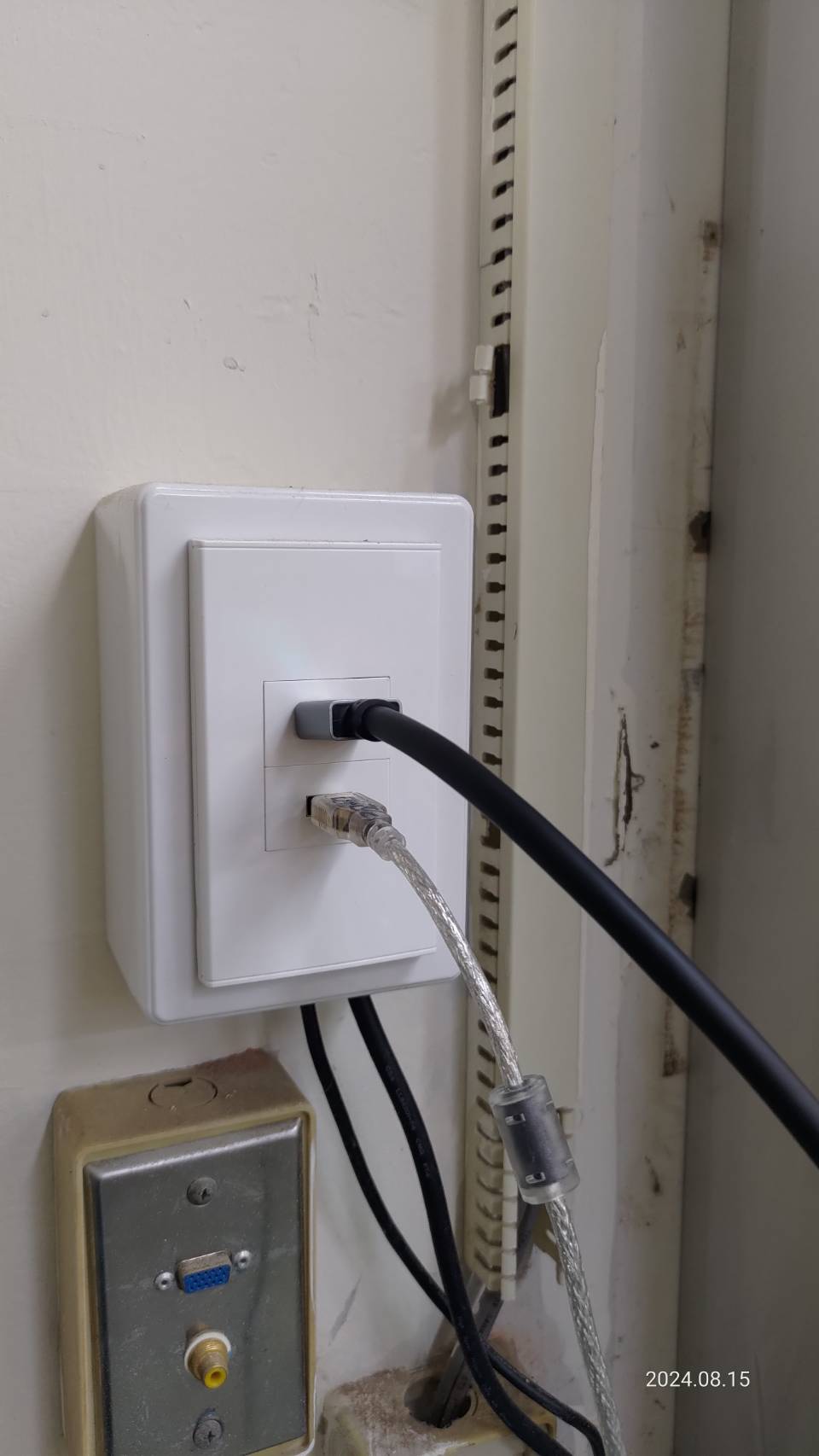 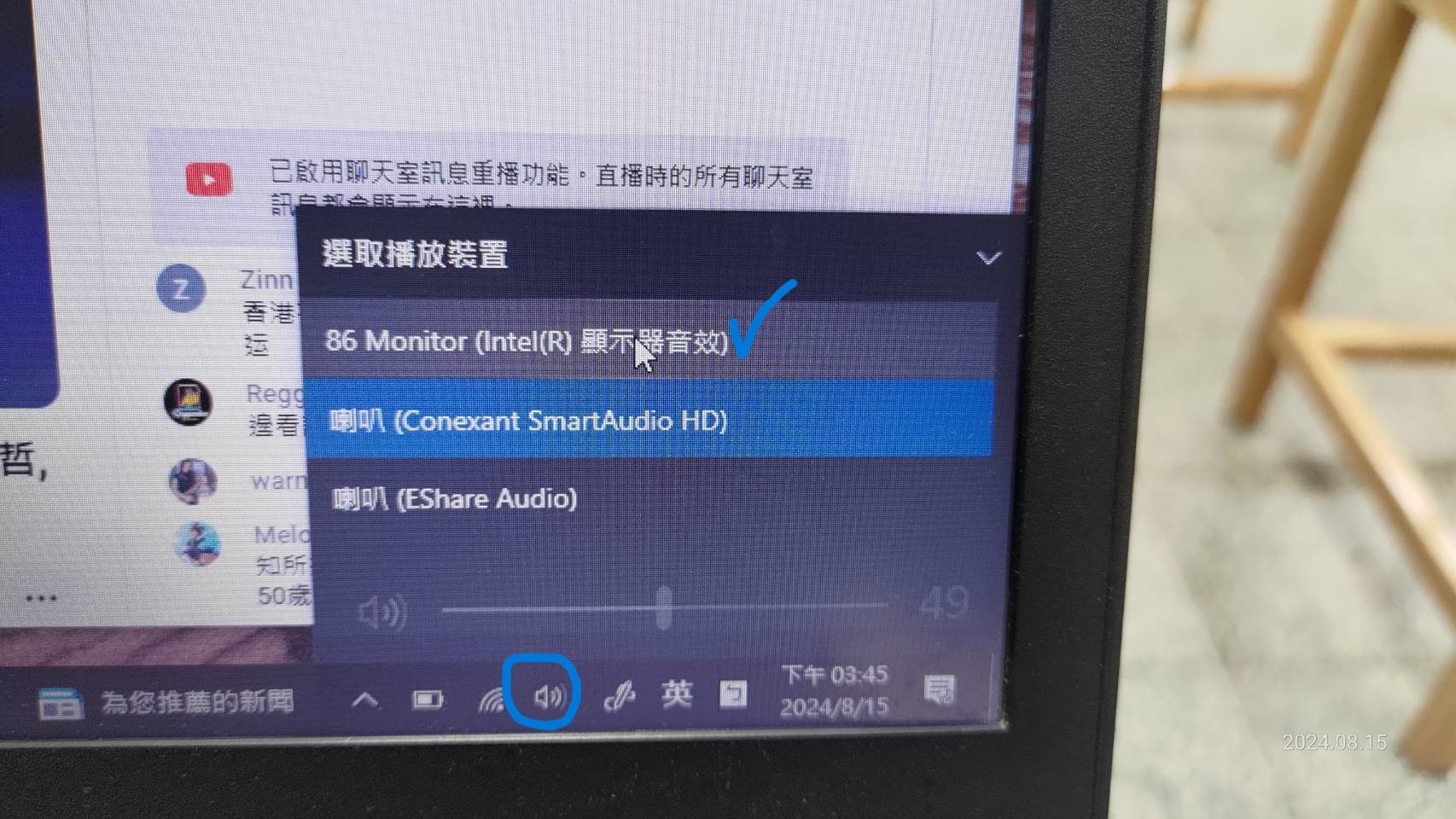 聲音無法同步至觸屏，開啟筆電右下角音效設定，點選86monitor
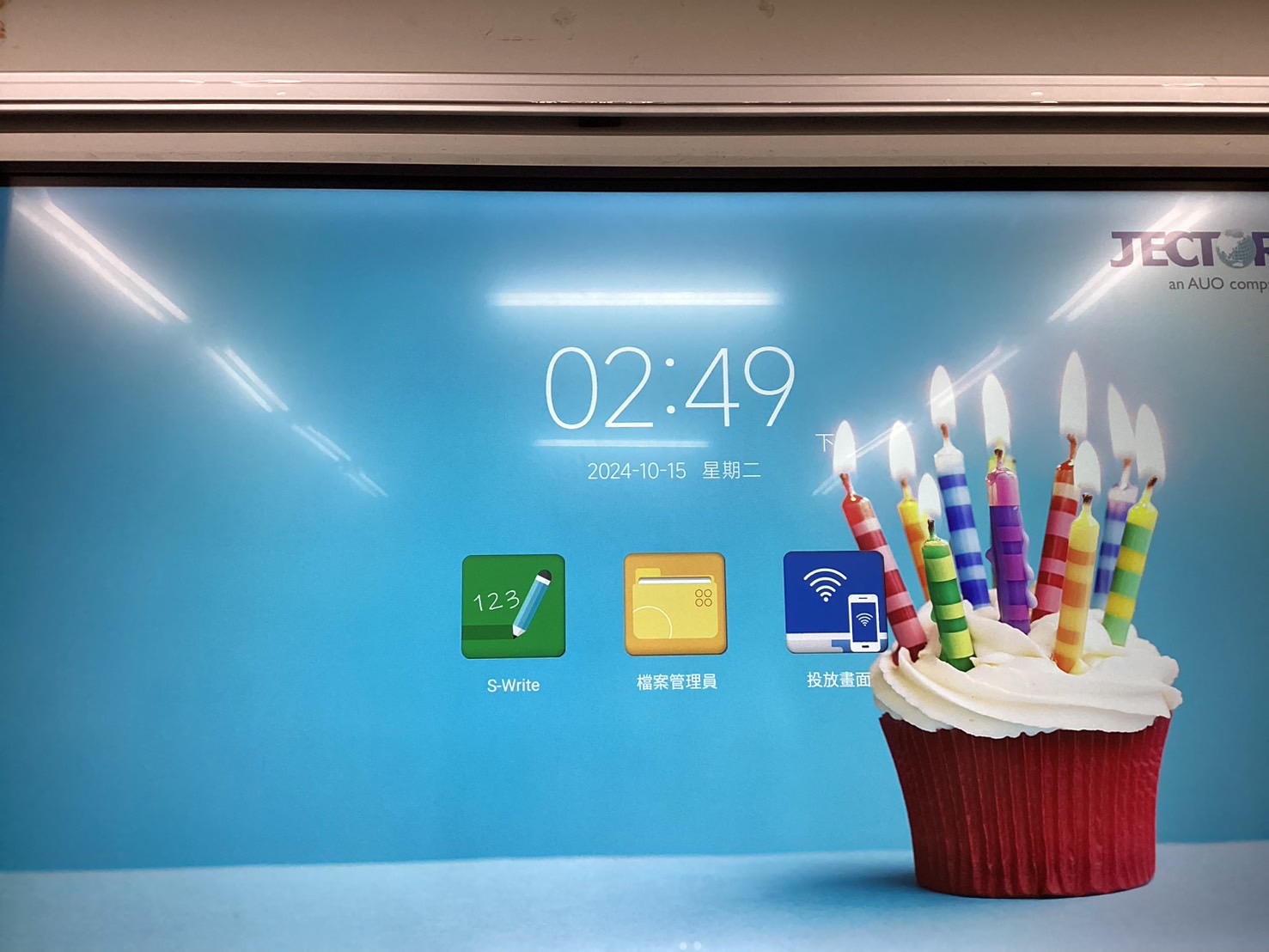 1.觸屏開機畫面，
需無線投影請點選
“ 投放畫面”
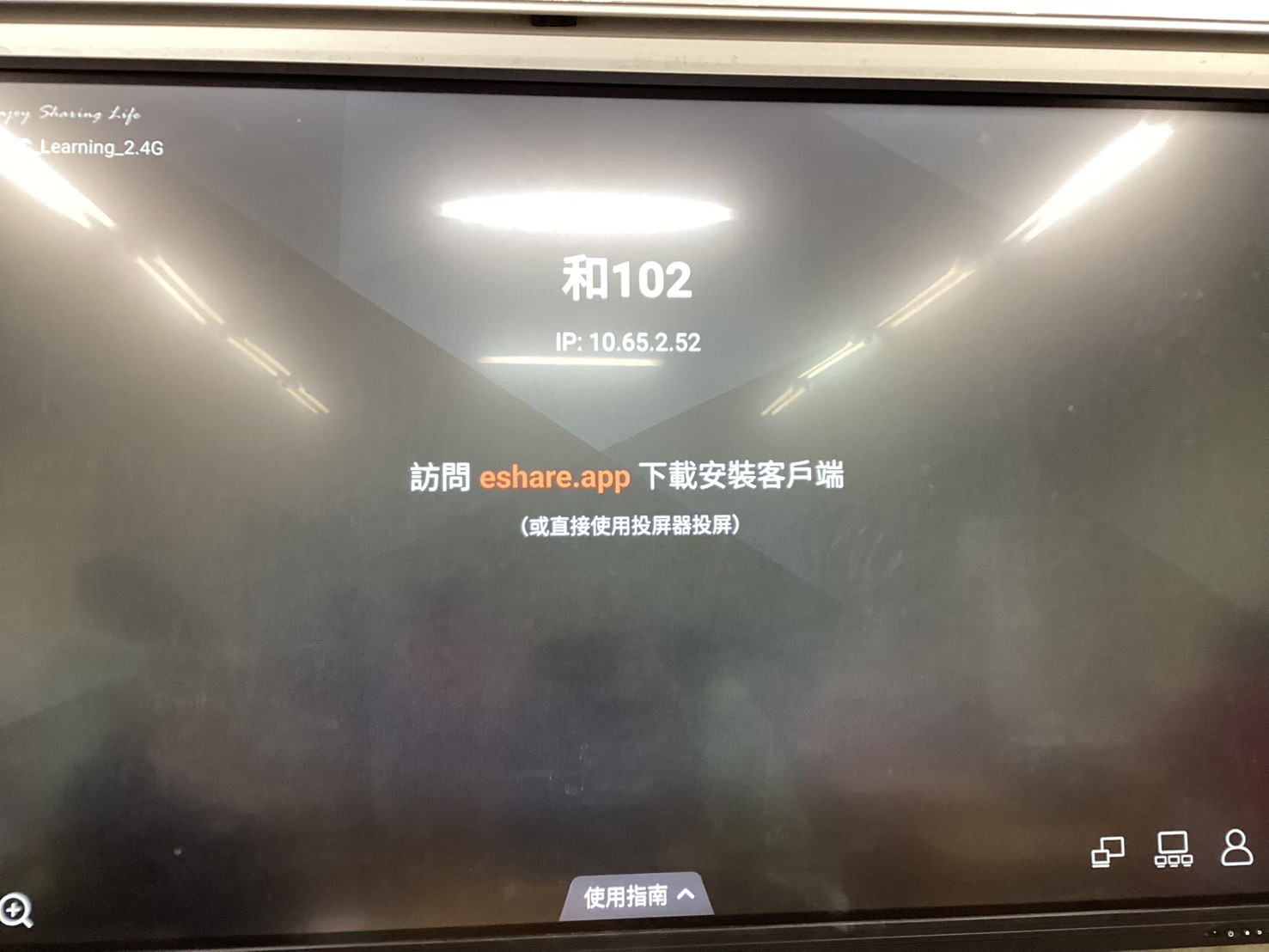 2.確認該教室觸屏名稱
EX：和102
手指滑的方向
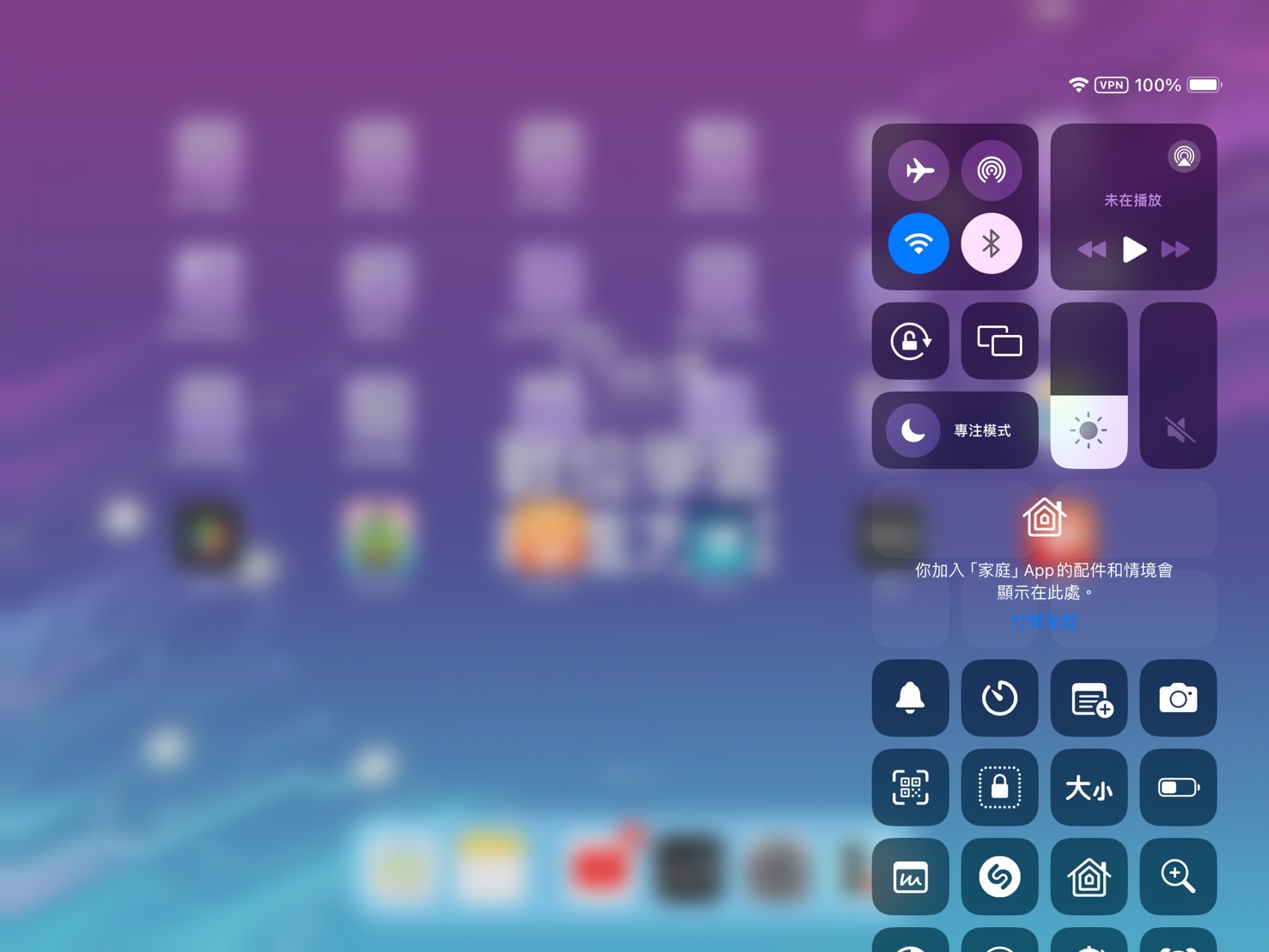 3.請在ipad主畫面用你的手指從螢幕右上角往左下角滑，就會跑出這個畫面，請點選
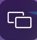 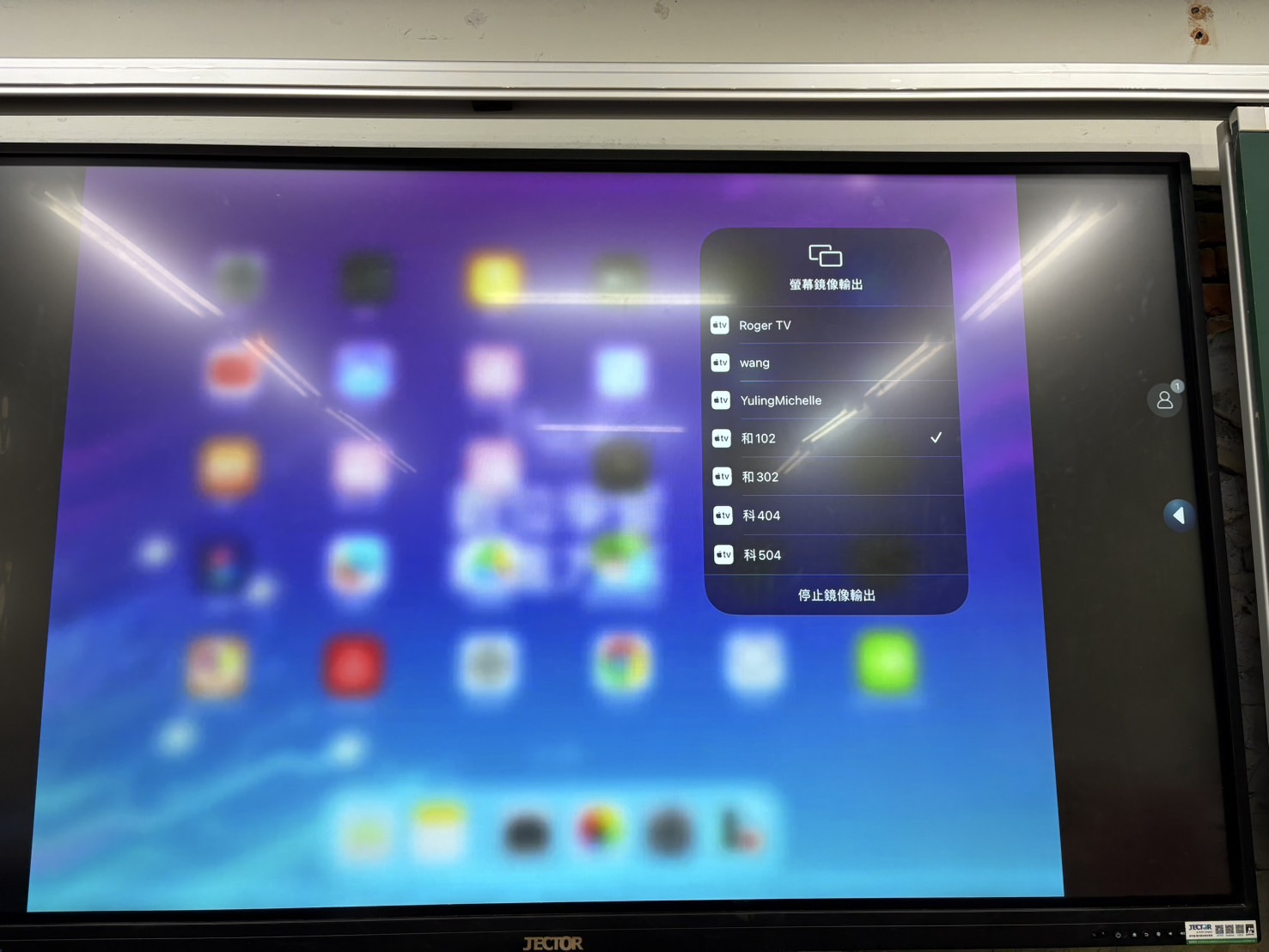 4.點選教室名稱即可完成 無線投影。
EX：和102
※請務必確認觸屏與您的投影設備在同一個無線網路，通常為TYC_Learing ，若觸屏或您的設備無法連上TYC_Learuin請聯絡資訊組。